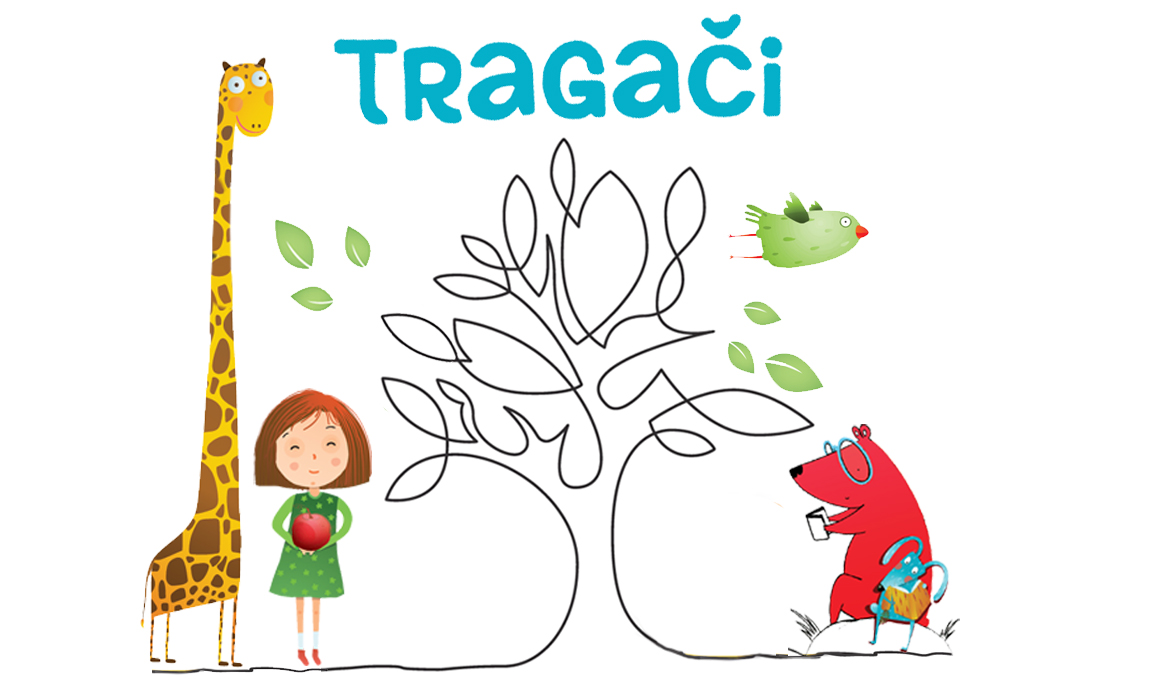 [Speaker Notes: Uvodni slide
Ispričajte nešto o sebi i dosadašnjem radnom iskustvu. 
Jeste li već sudjelovali u projektima razmjene znanja i iskustva s drugim učiteljima? 
Zašto smatrate da je suradnja među učiteljima važna?]
PONOVIMO!
Nabroji glavne strane svijeta.
Nabroji sporedne strane svijeta.
Kako se možemo orijentirati s pomoću Sunca?
Na kojoj strani svijeta Sunce izlazi, a na kojoj zalazi?
Navedi još neke znakove u prirodi s pomoću kojih se možemo orijentirati i objasni ih.
Kako nazivamo mjesto na kojem stojimo i s kojeg promatramo prostor oko sebe?
Kako nazivamo prostor koji vidimo sa stajališta?
Kada je obzor veći?
Od magneta do kompasa
MAGNET
MAGNET je predmet koji privlači predmete od nekih metala (npr. željeza)
Krajevi magneta nazivaju se POLOVI: sjeverni i južni
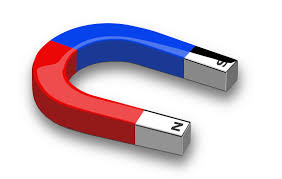 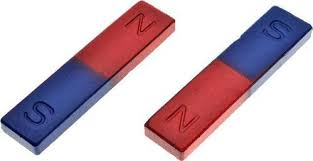 Približimo li dva magneta jedan drugom, isti će se polovi ODBIJATI, a različiti PRIVLAČITI.
Polove magneta ne možemo razdvojiti.
Prerežemo li magnete, jedan će kraj opet ostati južni, a drugi sjeverni pol.
Magneti su često obojeni u dvije boje kako bi se razlikovali polovi.


SJEVER (N) – crvena boja, JUG (S) – plava boja
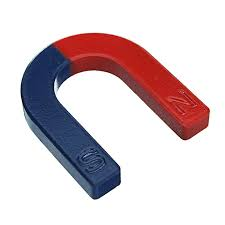 KOMPAS
Kako se naziva planet na kojem živimo?
Naziva se Zemlja.
Zemlja se ponaša kao veliki magnet. Ima Sjeverni i Južni pol i zbog toga možemo odrediti strane svijeta s pomoću kompasa.
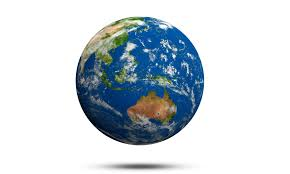 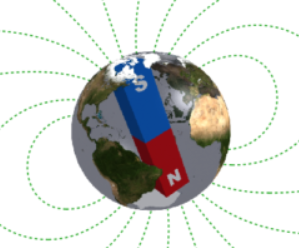 Igla kompasa je magnet.
Igla se uvijek okreće u smjeru SJEVER-JUG.
Okreće se prema Zemljinim polovima tako da jedna strana pokazuje sjever, a druga jug.
Kada se igla kompasa umiri, njezina obojena strana pokazuje SJEVER.
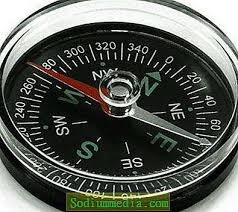 DOMAĆA ZADAĆA
Udžbenik, str. 55. 
Pokušaj kod kuće napraviti svoj kompas, a zatim u udžbenik zapiši svoja zapažanja.
Osmislile: Josipa Masnić i Kristina Knežević, OŠ Bartula Kašića, Zadar